Benefit Realization Report
Instructions: Delete italicized instructional information
Impact summary:
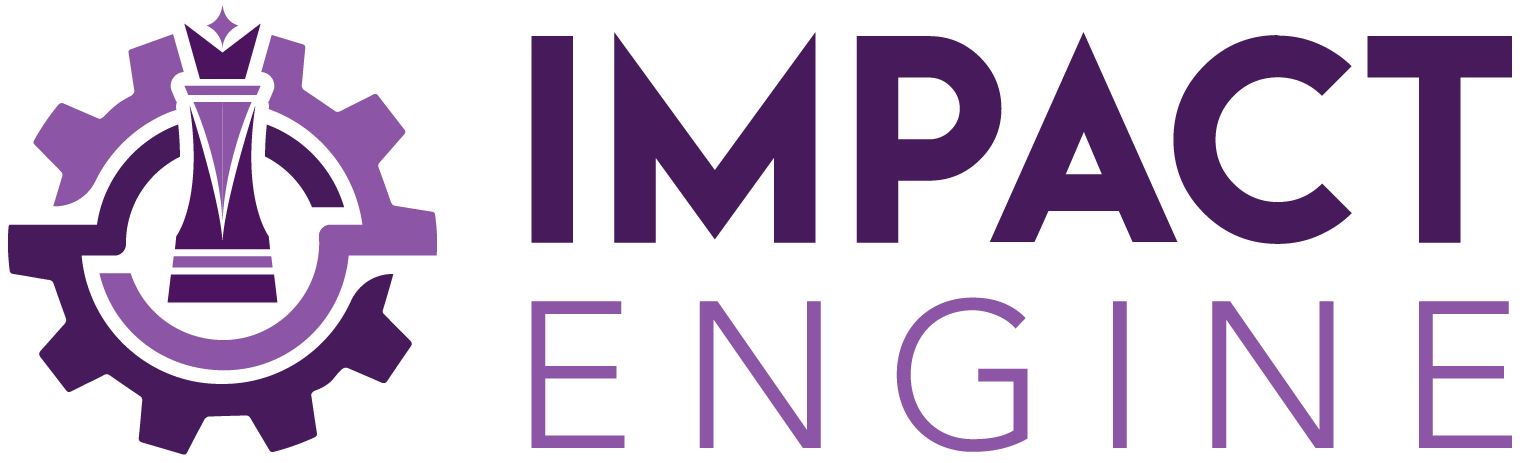 © PMO Strategies | All Rights ReservedIndividual license granted according to copyright terms and conditions